Chapter 5 – Part 3
Economics
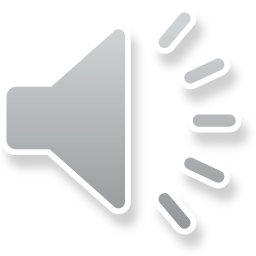 Who regulates private insurance?
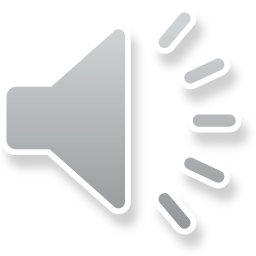 Mandated
Health care services/treatments
Substance abuse – airline industry 
Contraception
In vitro fertilization 
Maternity
Rx
Smoking cessation
Mental health
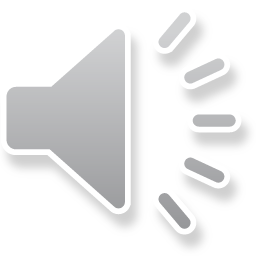 Mandated
Health care providers
Acupuncture
Chiropractors
Midwives
Social workers
Dependents covered
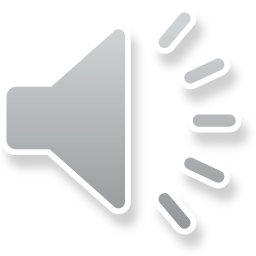 Mandated
Does it increase cost?
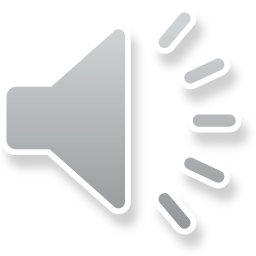 ERISA
Employee Retirement Income Security Act
1974
Self-funded 
Employer assumes risk
3rd party to administer
33-50%
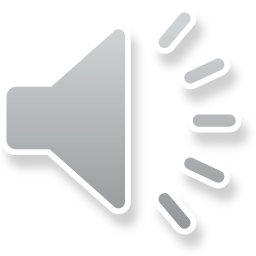 Types of HI
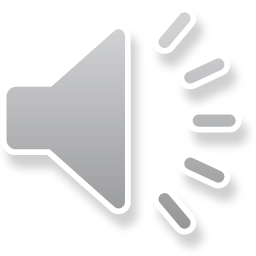 Types of HI
Managed Care = reduce cost by using the managed care plans to dictate and contract services and pricing
Indemnity Plans
Fee-for-service = Paid for each service provided, no management, UCR
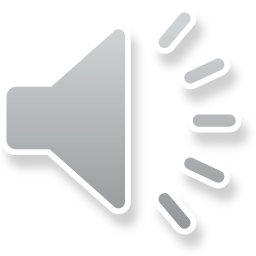 Cutting costs!
How does managed care cut costs? 
Price 
Quantity
Cheaper
Single entity 
Utilization review
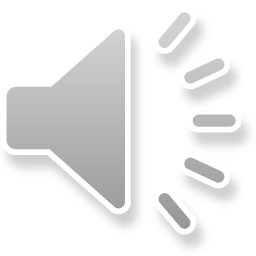 Types of CDHP***
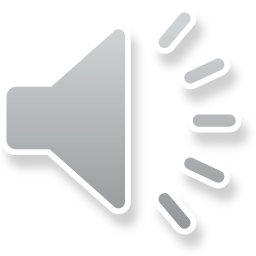